RIOT: One OS to Rule Them All 
in the IoT
E. Baccelli, O. Hahm, M. Wählisch, M. Günes, T. C. Schmidt
Céu: Safe System-level Concurrency on Resource-Constrained Nodes
Francisco Sant’Anna, Noemi Rodriguez, Roberto Ierusalimschy, 
Olaf Landsiedel, Philippas Tsigas
[Speaker Notes: 1 min]
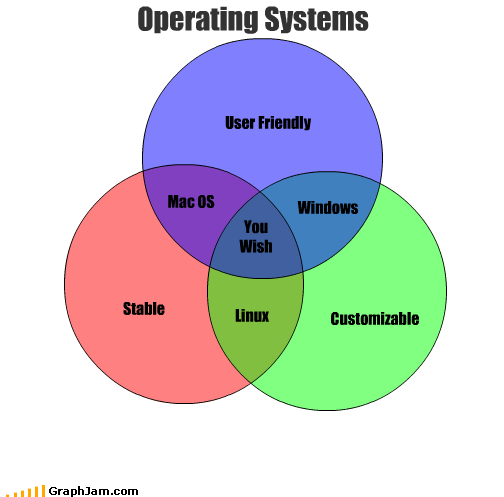 [Speaker Notes: 2 mins -- is there something like this for IoT OS??]
Event Driven Vs Thread Based
What is better for an Embedded OS?
Event Driven
Event triggered
State transitions need to be considered-not necessarily explicit
Circular logic is possible
Thread Based
Runs serially, doesn’t wait for an event
Shared memory
[Speaker Notes: 15 mins- what are the difference? Which is better? Fill it up while discussing?]
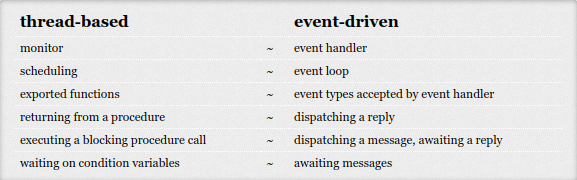 Supports that an Embedded OS should provide?
[Speaker Notes: Talk about what we talked in class vs what riot says 20 mins]
Does an embedded Operating System really need to support multithreading?
[Speaker Notes: 10 mins]
Novelty of RIOT OS
Is it really better than all the embedded OSes out there?
[Speaker Notes: 10 mins]
Similarities
Differences
[Speaker Notes: 10 mins]
New Programming languages for IoT
[Speaker Notes: 5 mins are people willing to learn new languages? What’s the cost benefit ratio??]
Ceu
NesC
[Speaker Notes: 10 mins, pros and cons of each]